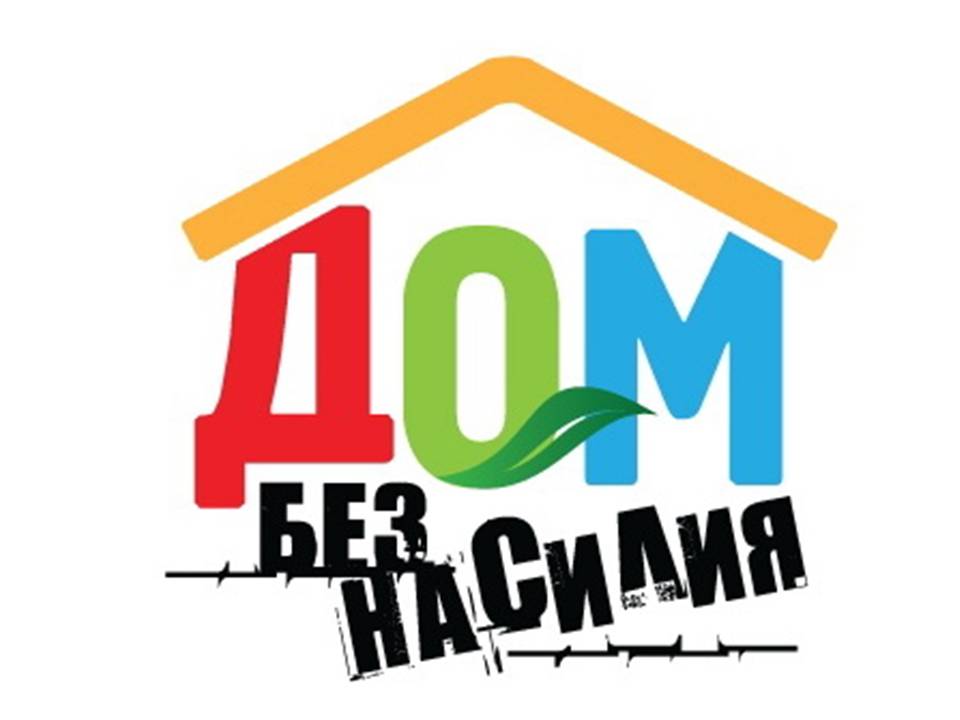 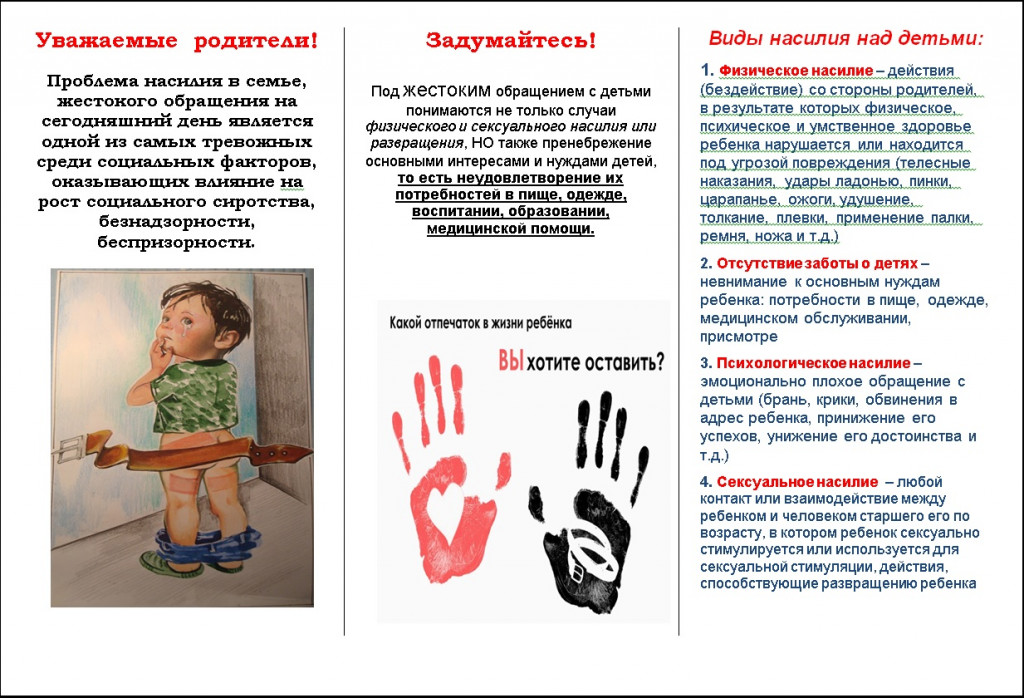 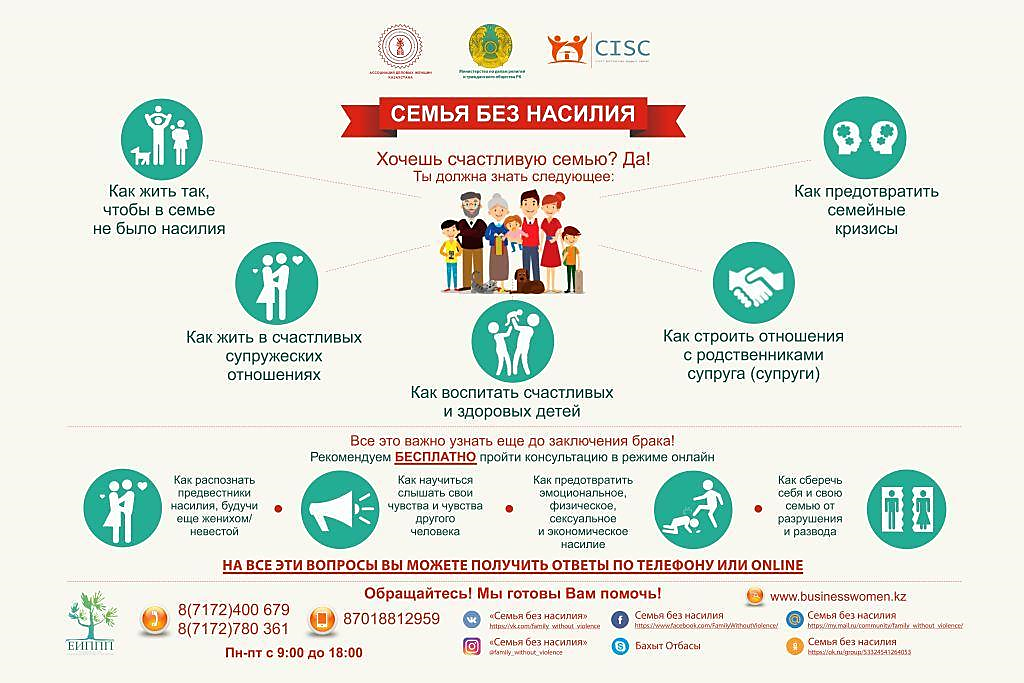 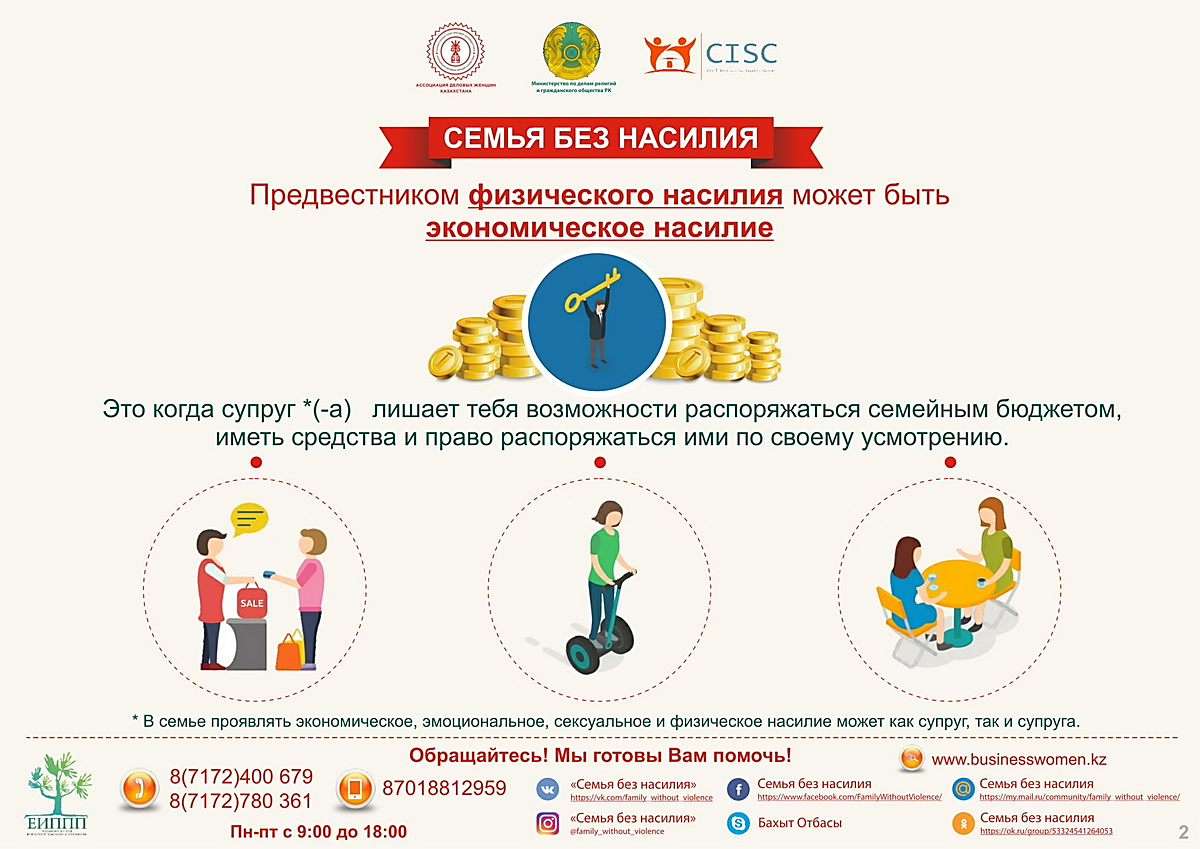 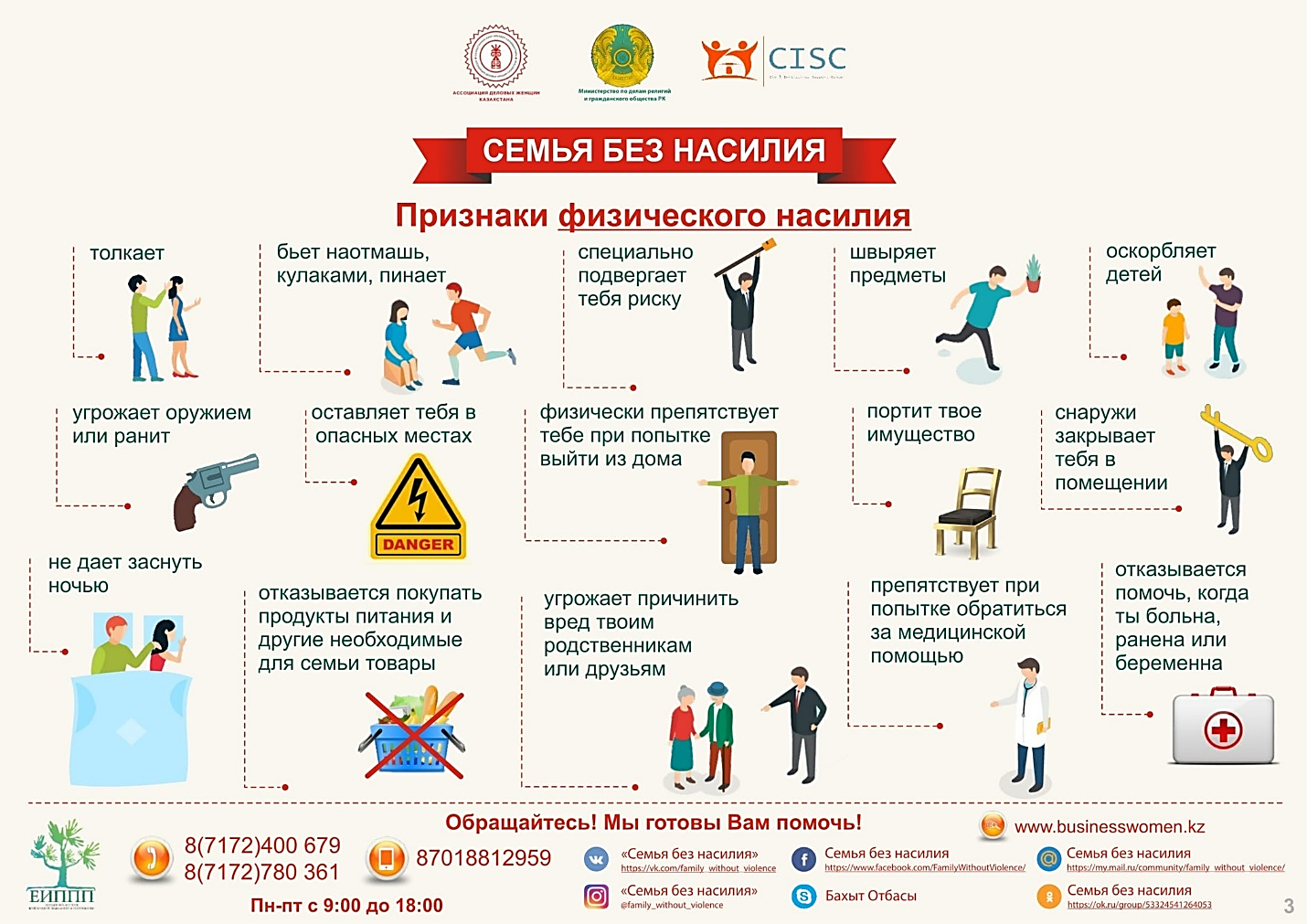 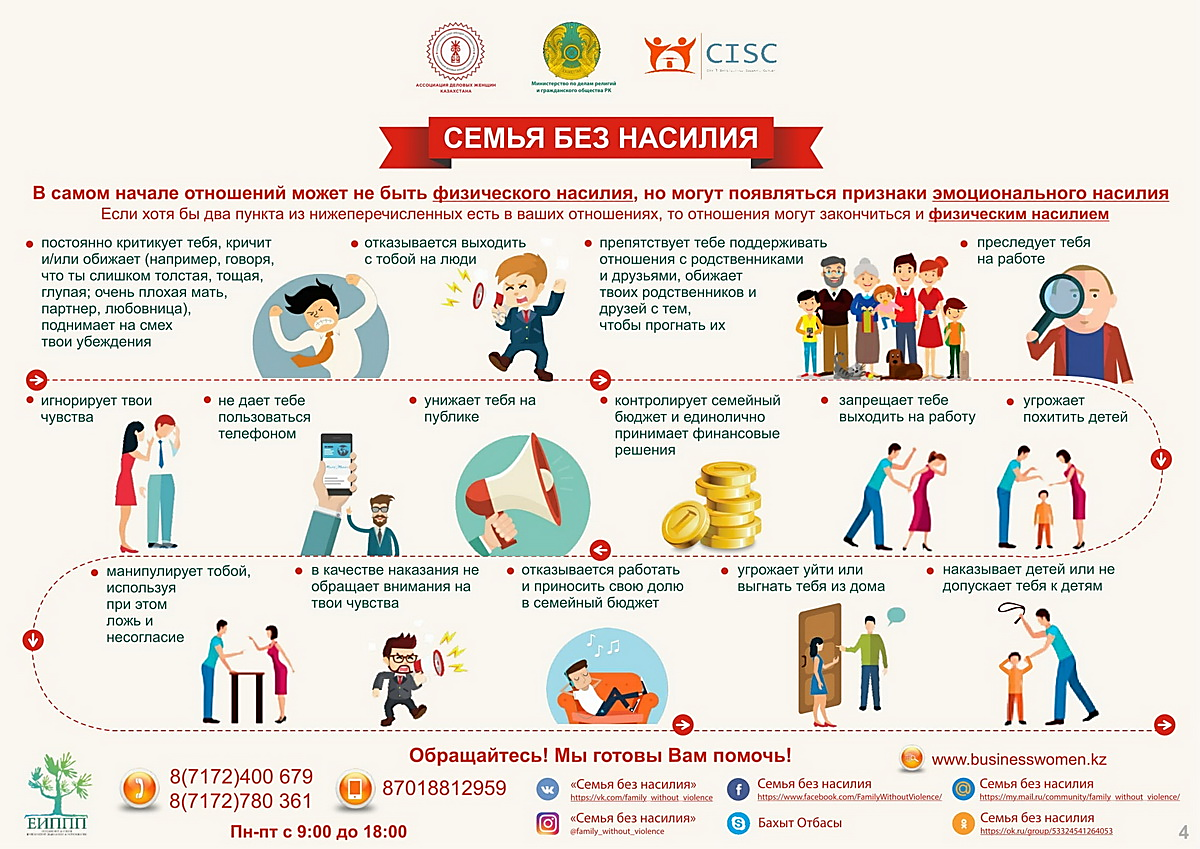 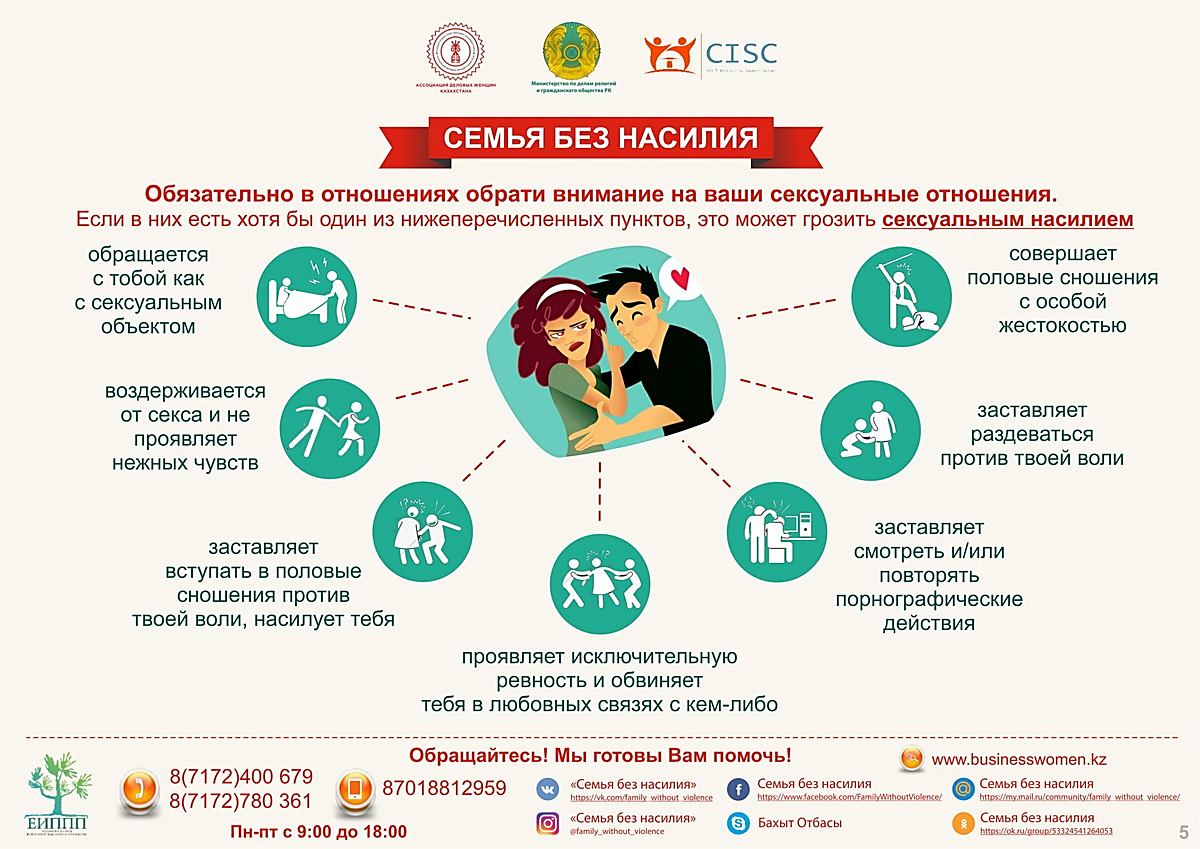 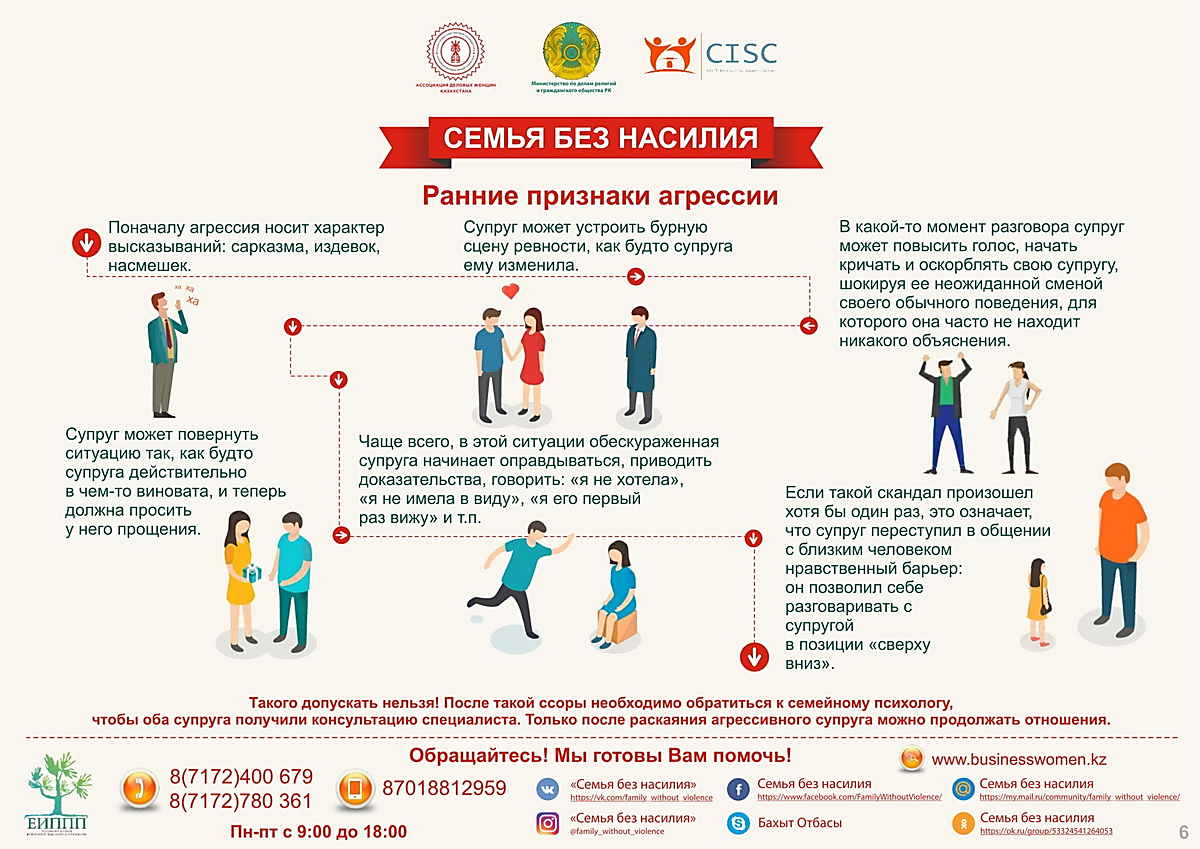 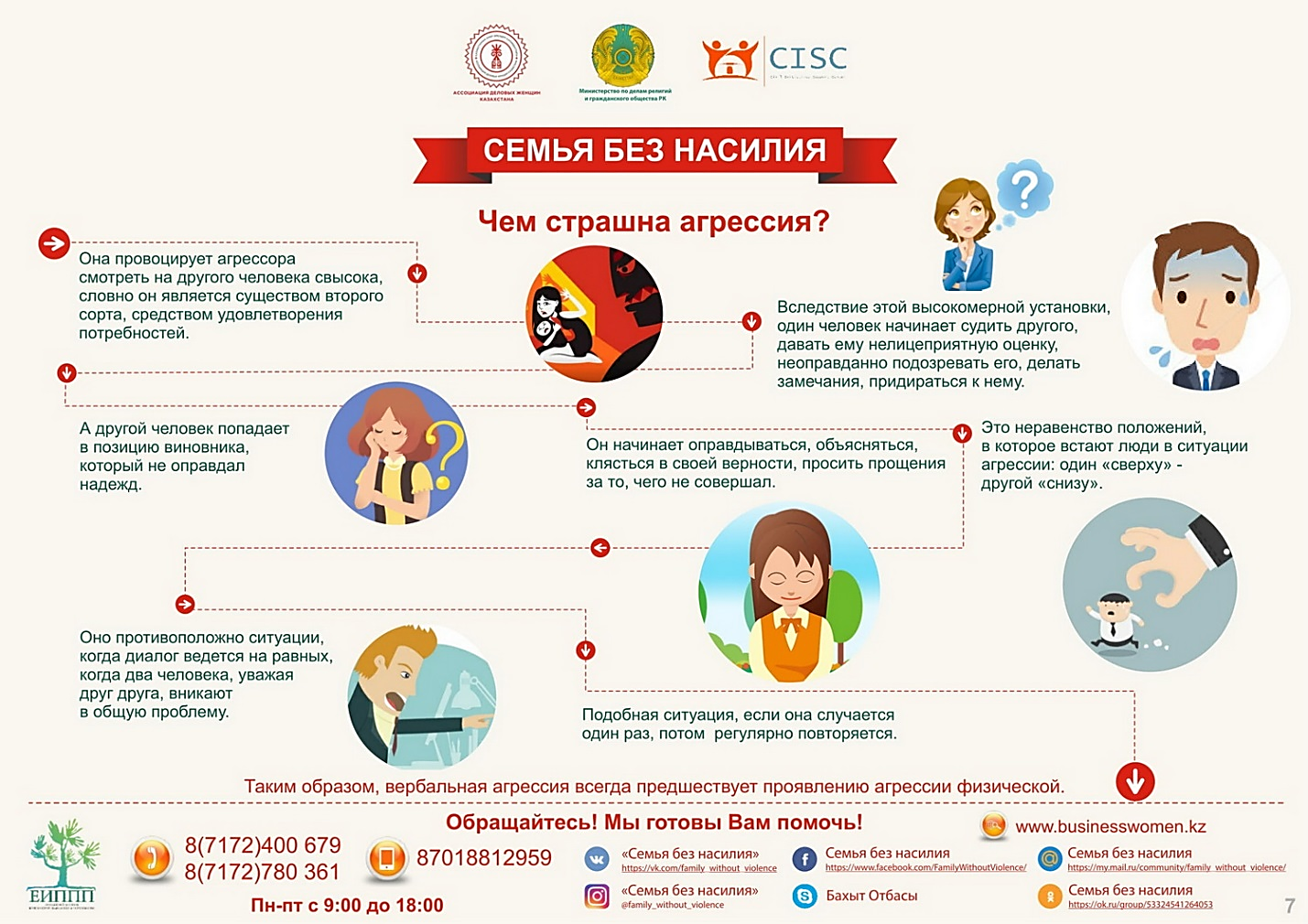 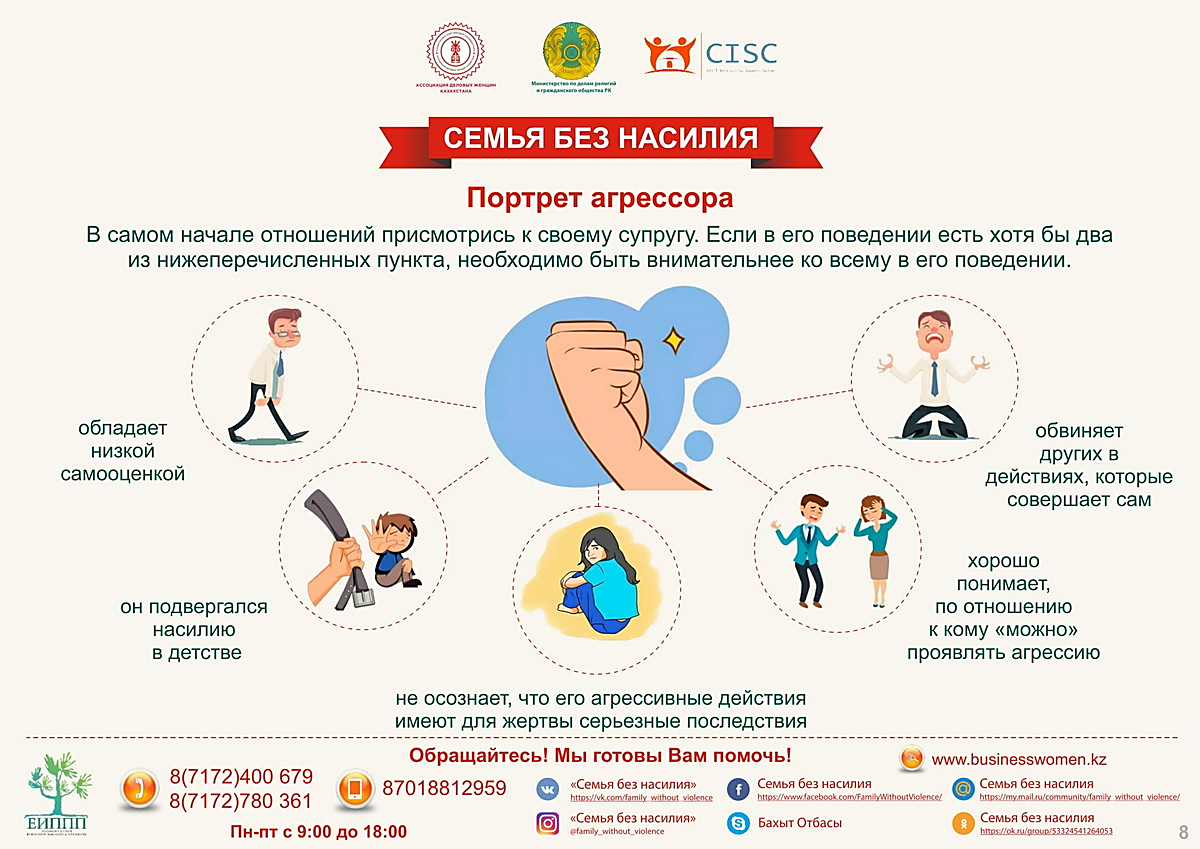 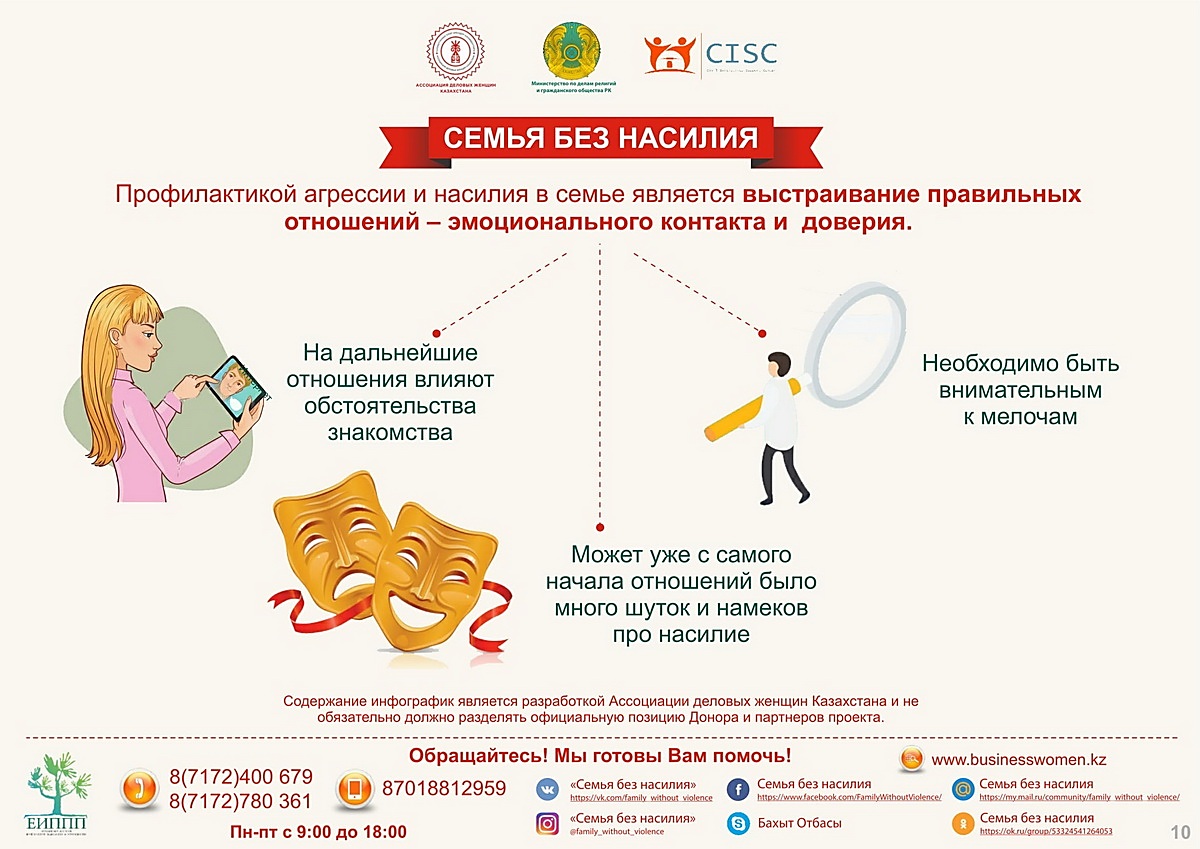 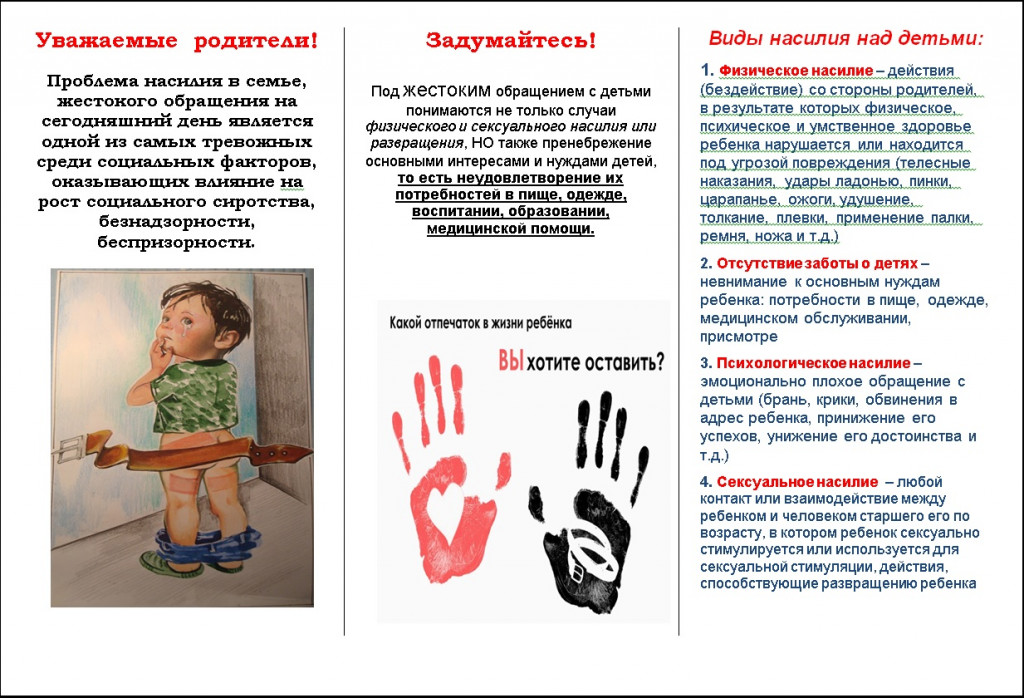 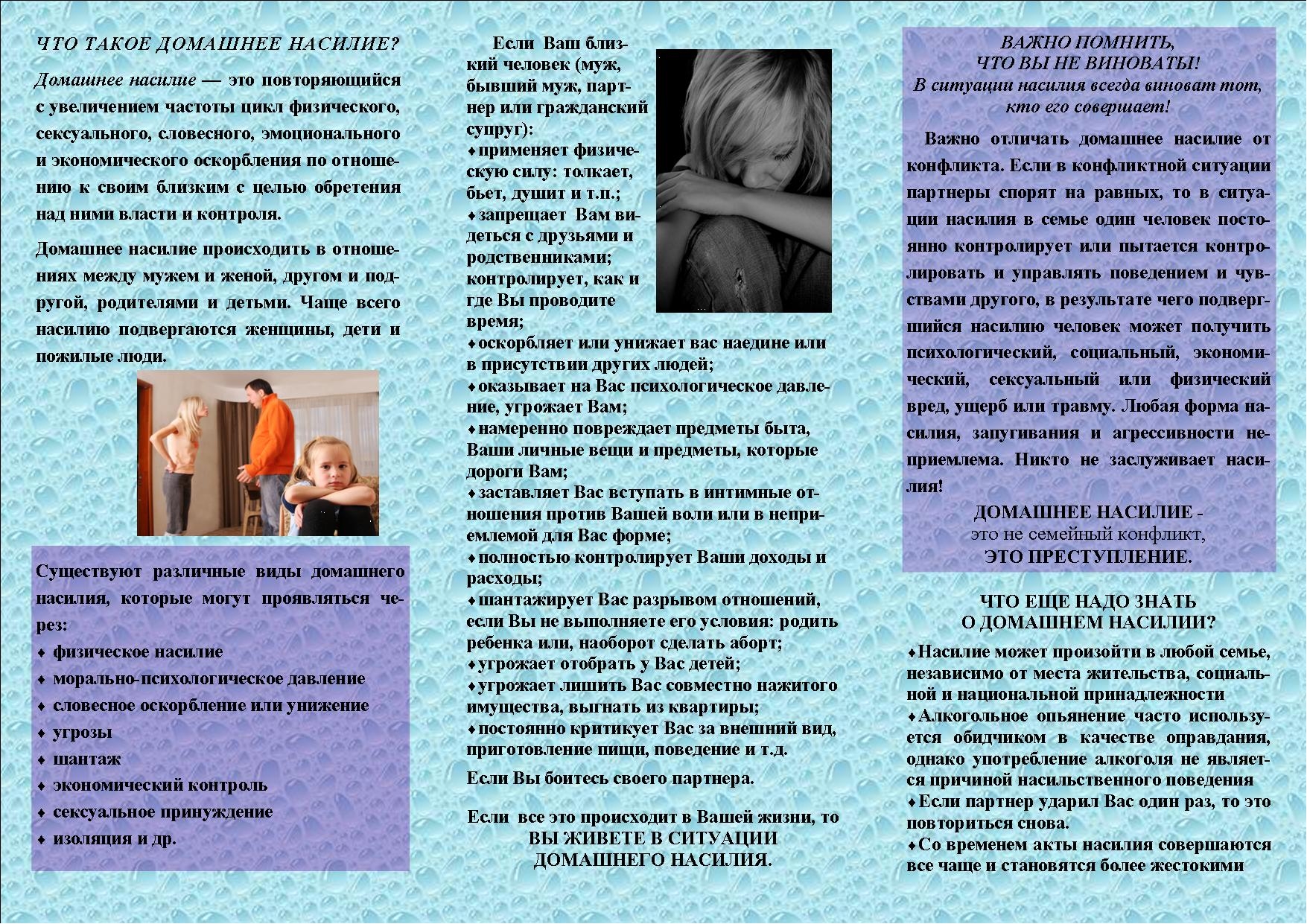 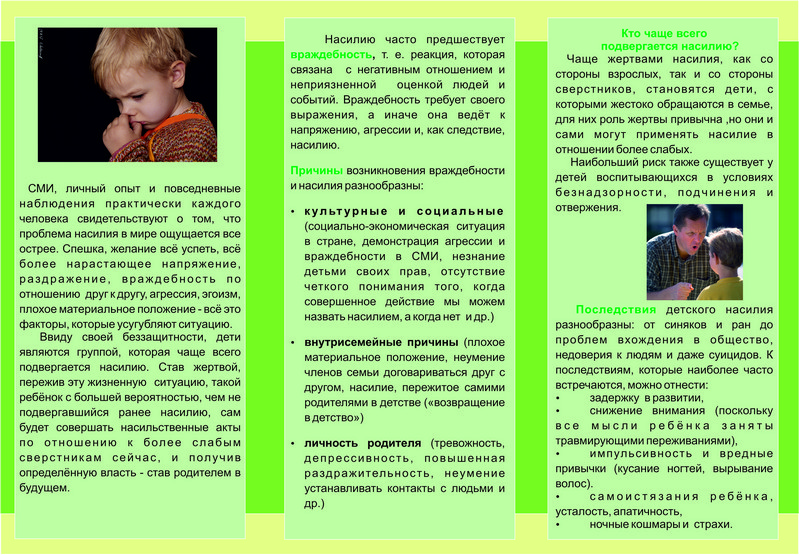 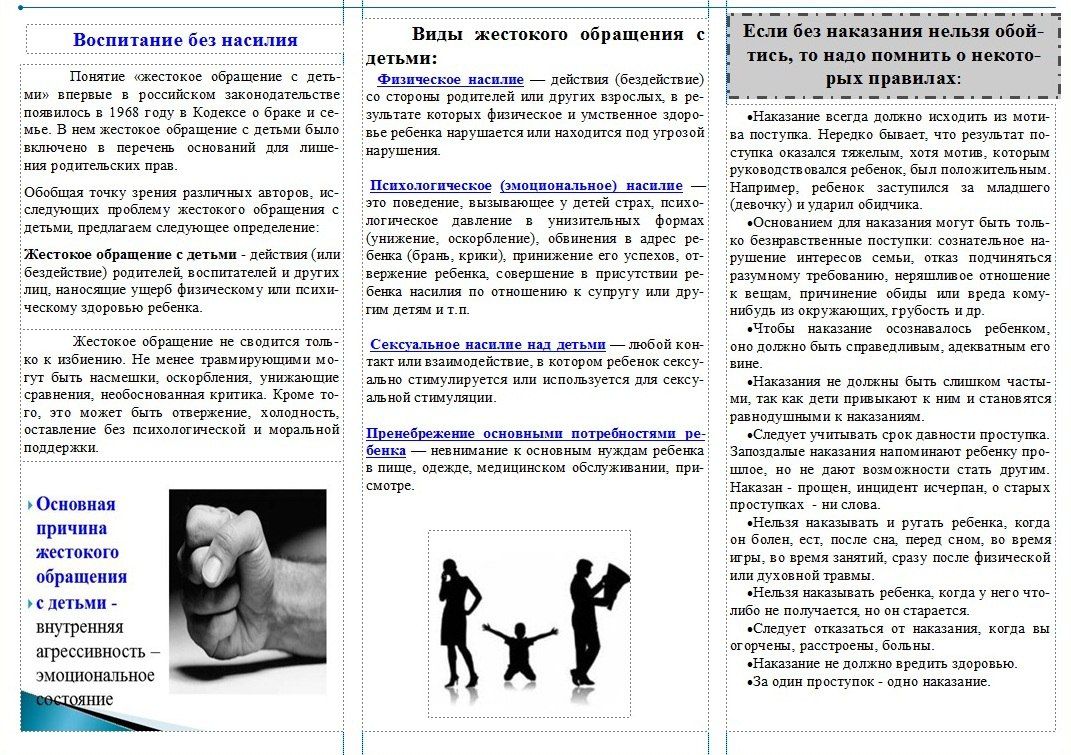 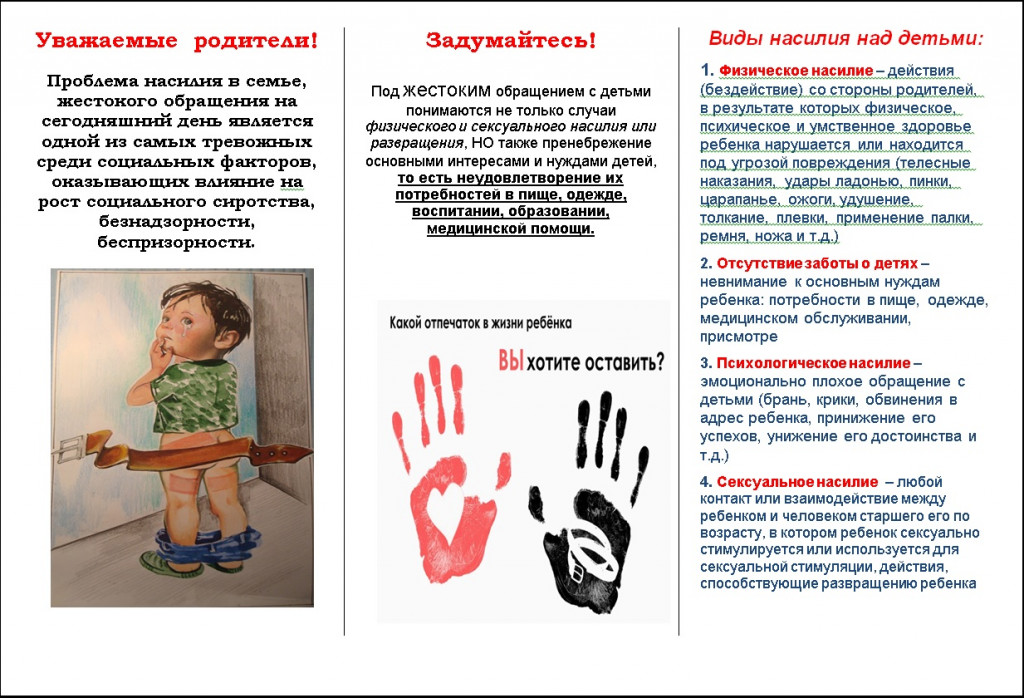 Родители, помните!
Вы несете ответственность за воспитание и развитие несовершеннолетних детей
Родители несут основную ответственность за воспитание и развитие своих детей. Они обязаны заботиться о здоровье, физическом, психическом, духовном и нравственном развитии своих детей, обеспечить получение детьми основного общего образования.
Вы несете ответственность за материальное содержание детей
Ребенок имеет право на получения содержания от своих родителей и других членов семьи. Родители или другие лица, воспитывающие ребенка, несут основную ответственность за обеспечение в пределах своих способностей и финансовых возможностей условий жизни, необходимых для развития ребенка
Вы не вправе причинять вред своему ребенку
Родительские права не могут осуществляться в противоречии с интересами детей. Обеспечение интересов детей должно быть предметом основной заботы их родителей. При осуществлении родительских прав родители не вправе причинять вред физическому и психическому здоровью детей, их нравственному развитию. Способы воспитания должны исключать пренебрежительное, жестокое, грубое, унижающее человеческое достоинство обращение, оскорбление или эксплуатацию детей.
Спасибо за внимание!
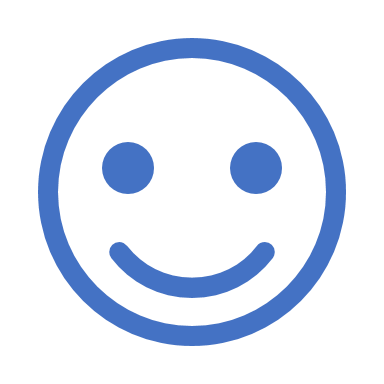